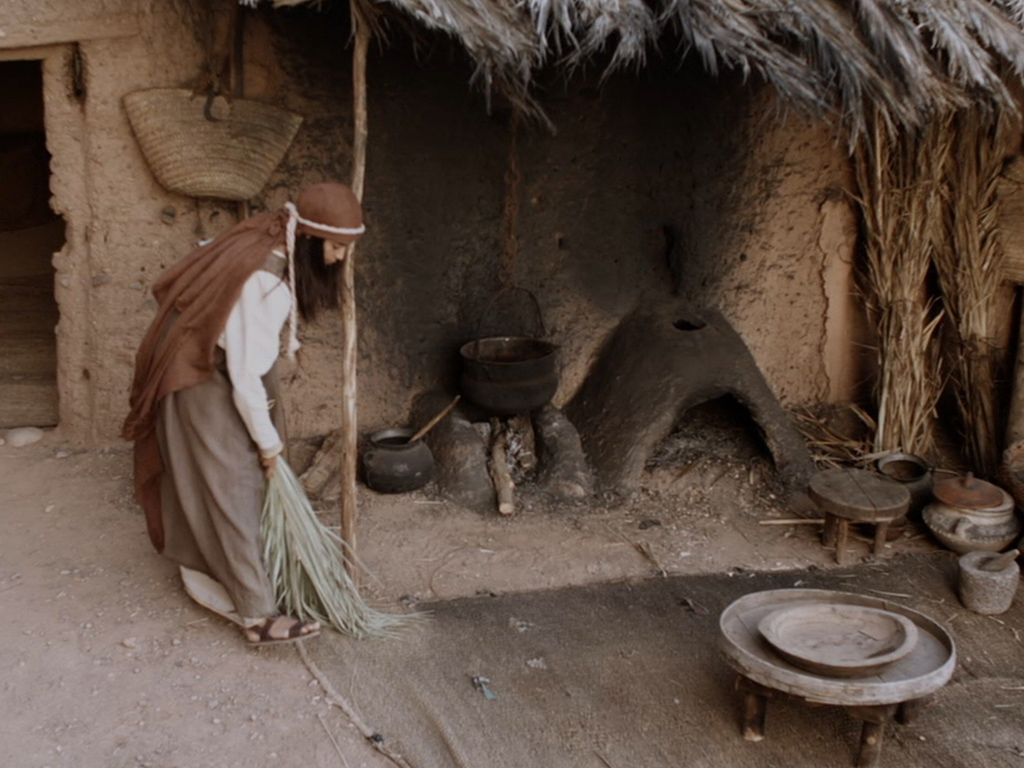 Profiles in HolinessMary:  Highly Favored
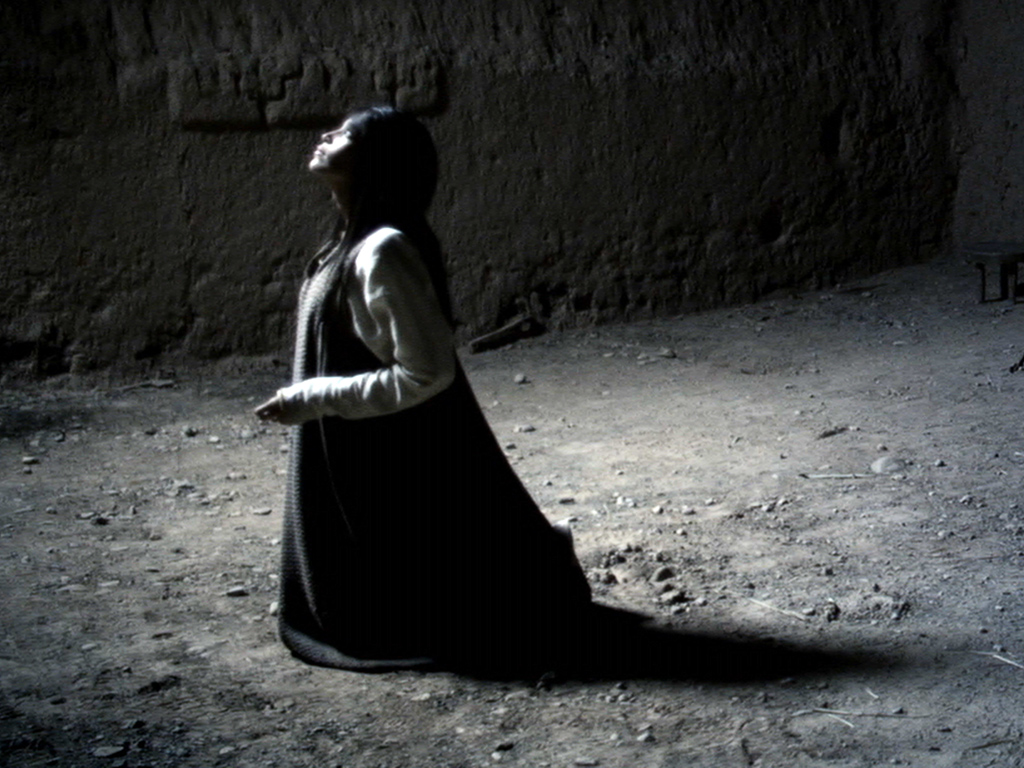 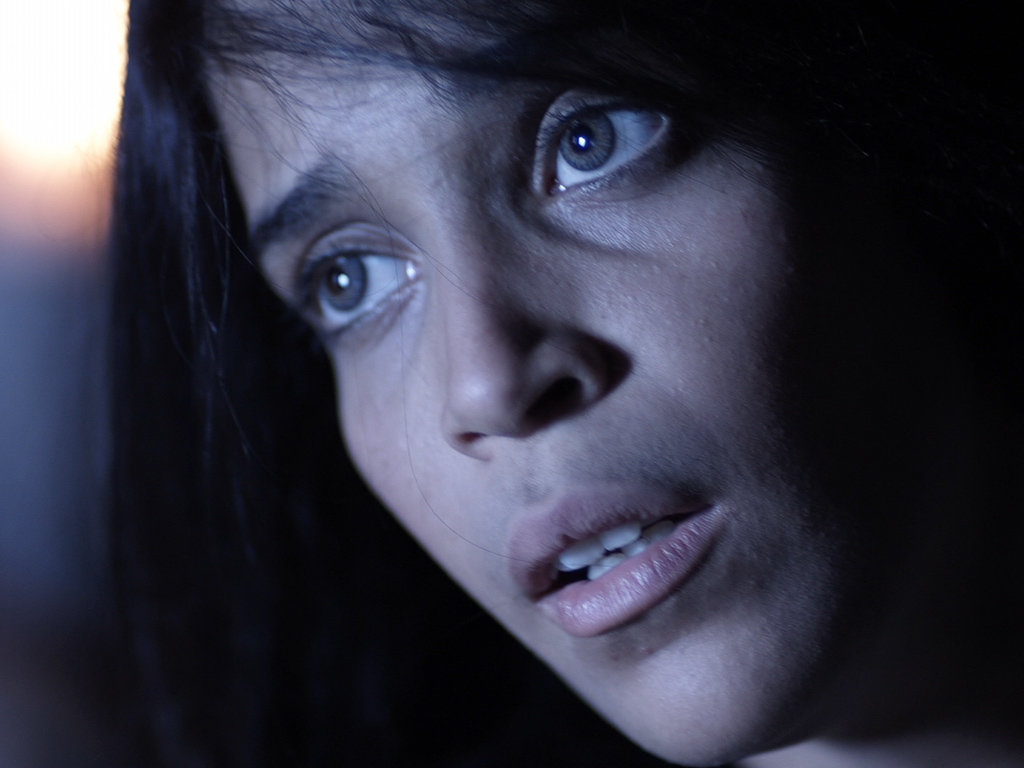 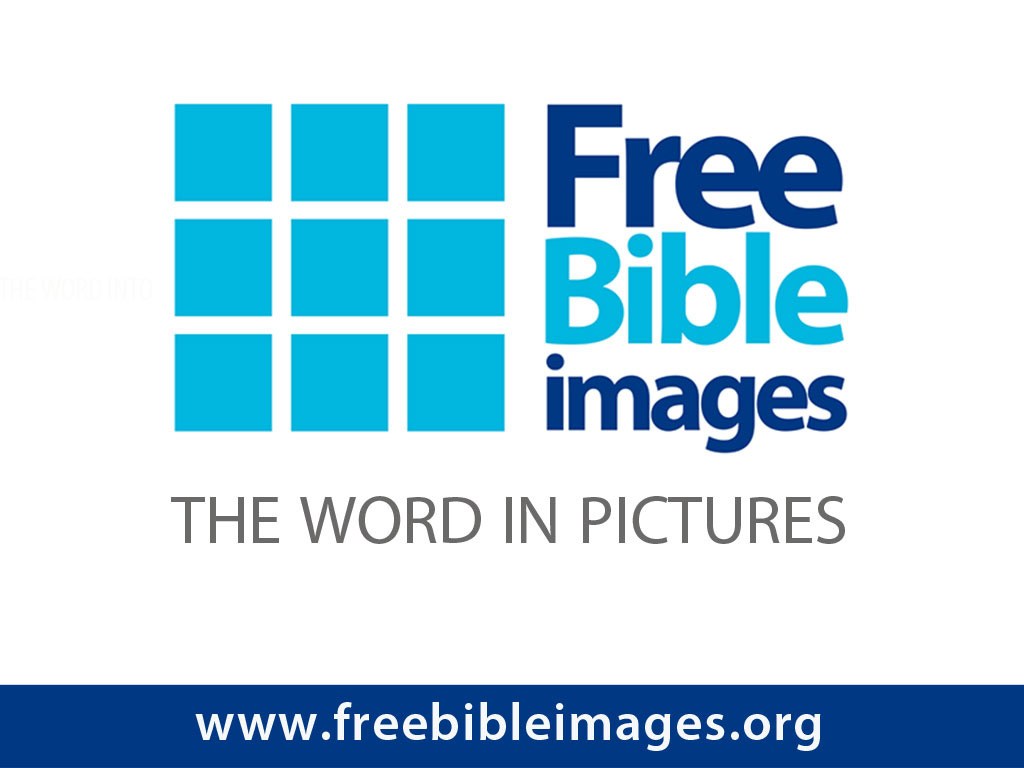 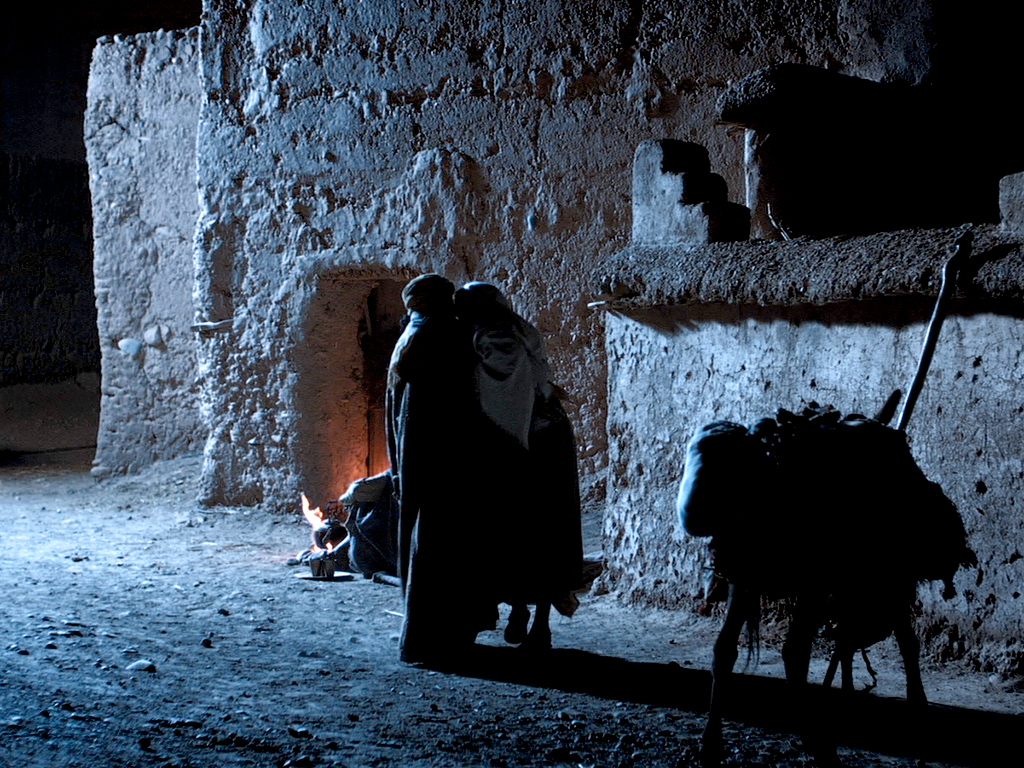 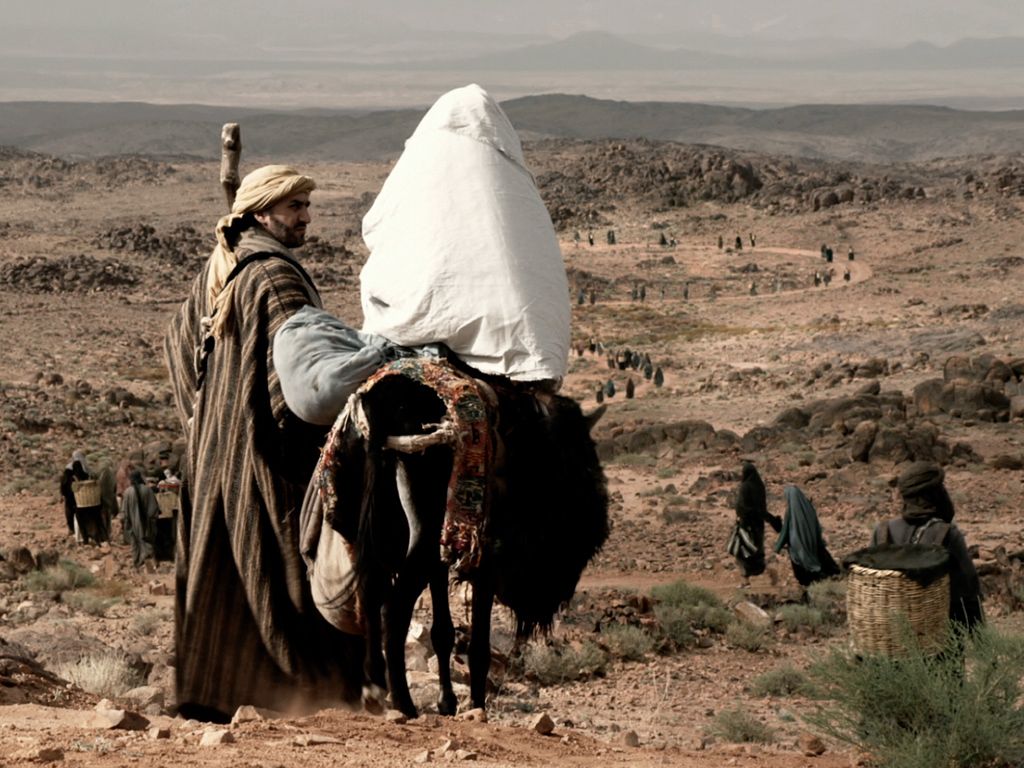 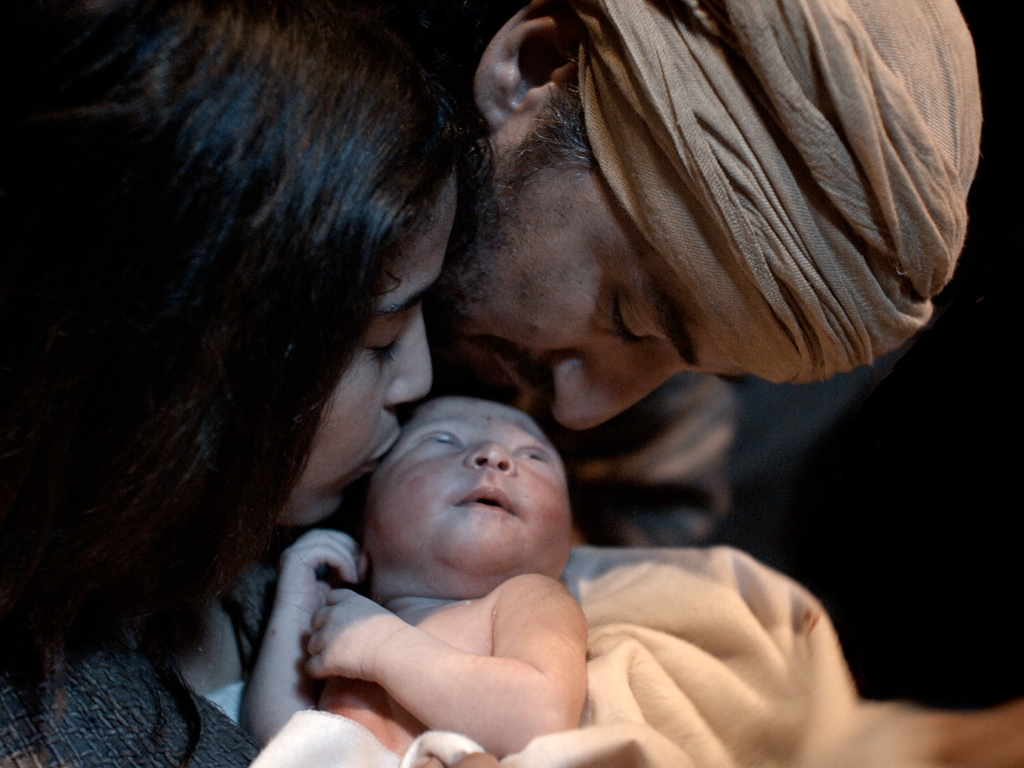 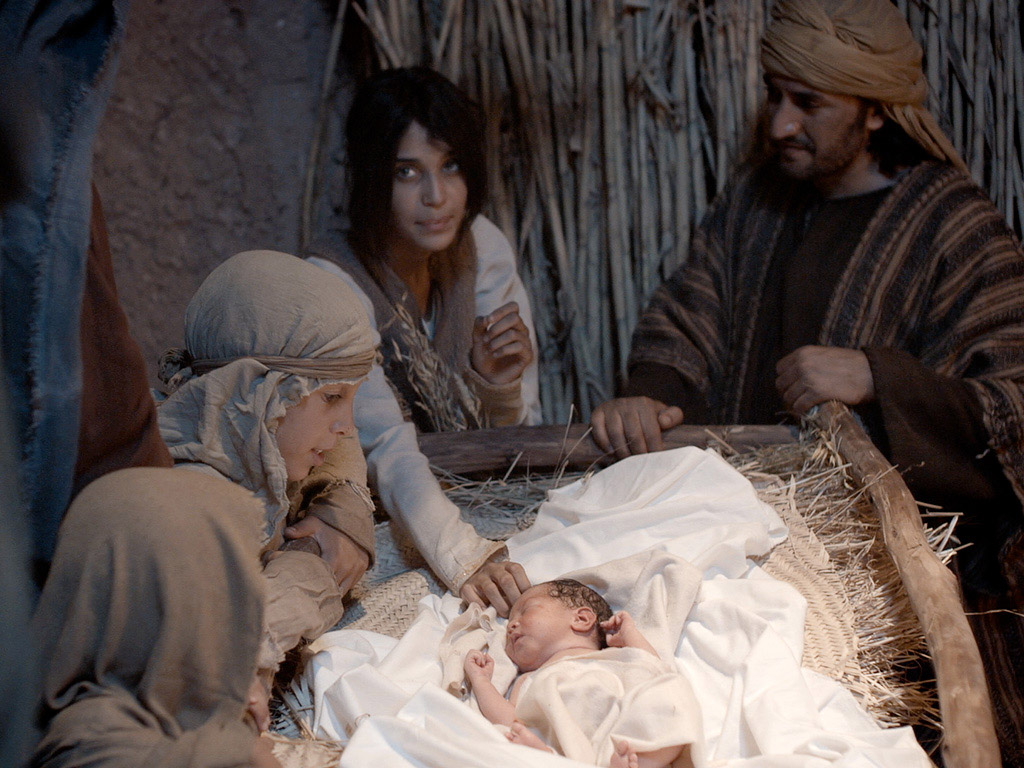 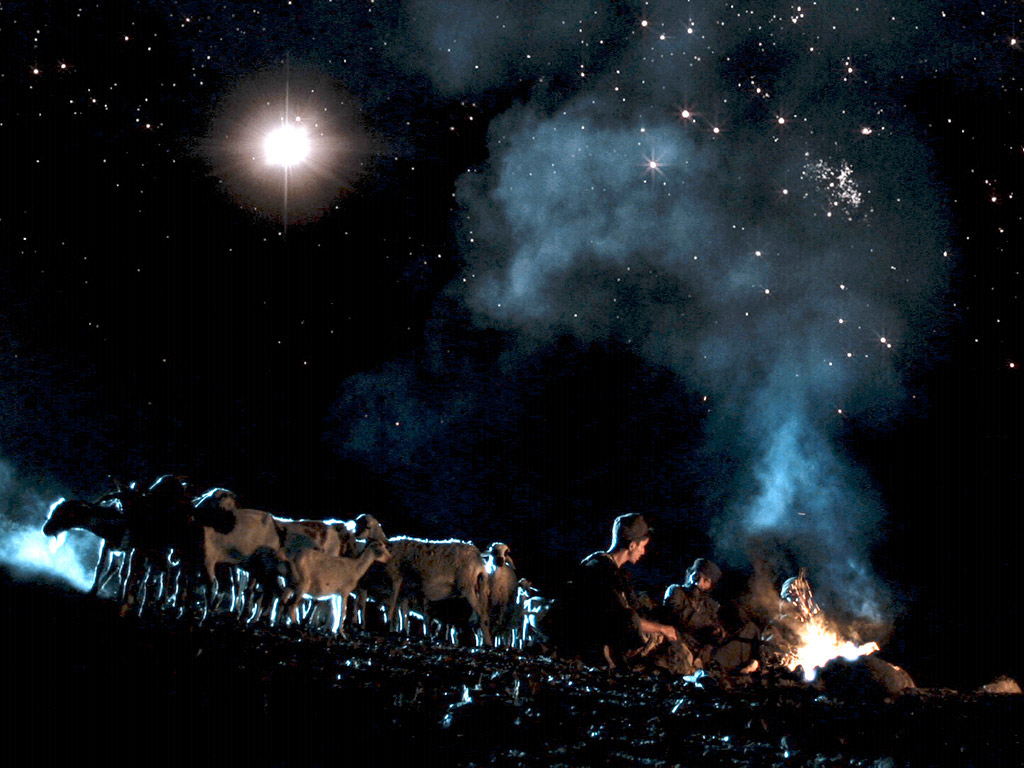 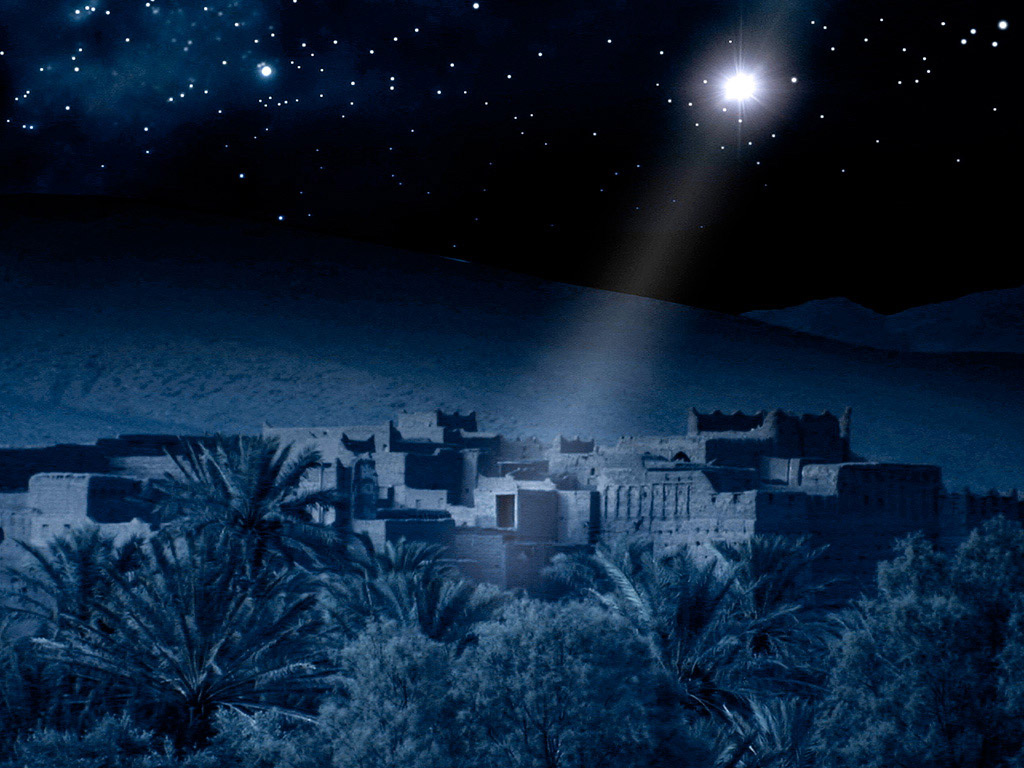